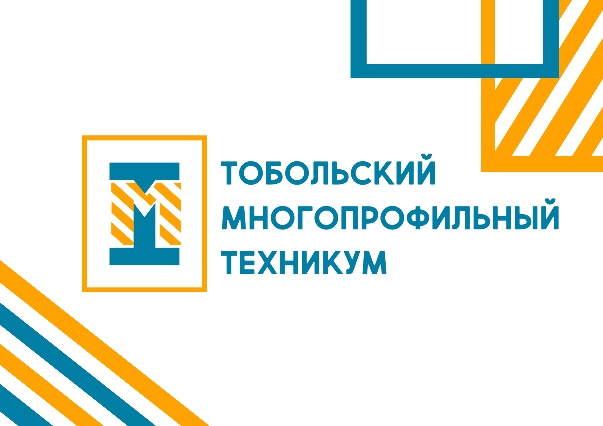 Проект
Ветеринарная клиника
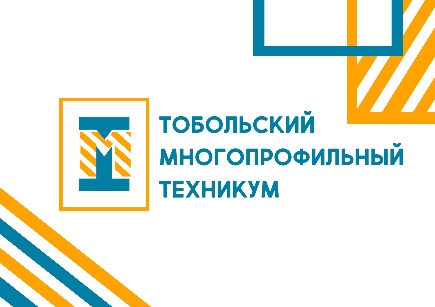 Цель проекта
Обеспечение оптимальных условий для становления и самореализации личности студента, будущего специалиста, обладающего мировоззренческим потенциалом, высокой культурой и гражданской ответственностью, владеющего способностями к профессиональному, интеллектуальному и социальному творчеству, включенного в общественно-полезную деятельность, деятельность по анализу и обсуждению социальных явлений, прецедентов, получению социального опыта
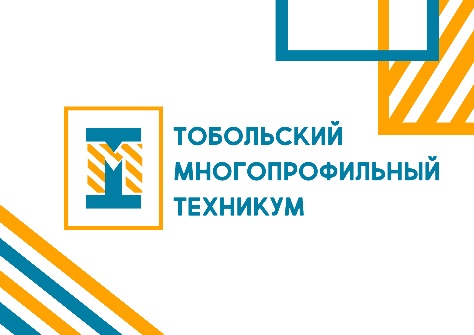 Организационные мероприятия
Для открытия ветеринарной клиники необходимо пройти ряд этапов:
Поиск и подбор помещения
Подбор персонала с учетом требований ветеринарной клиники
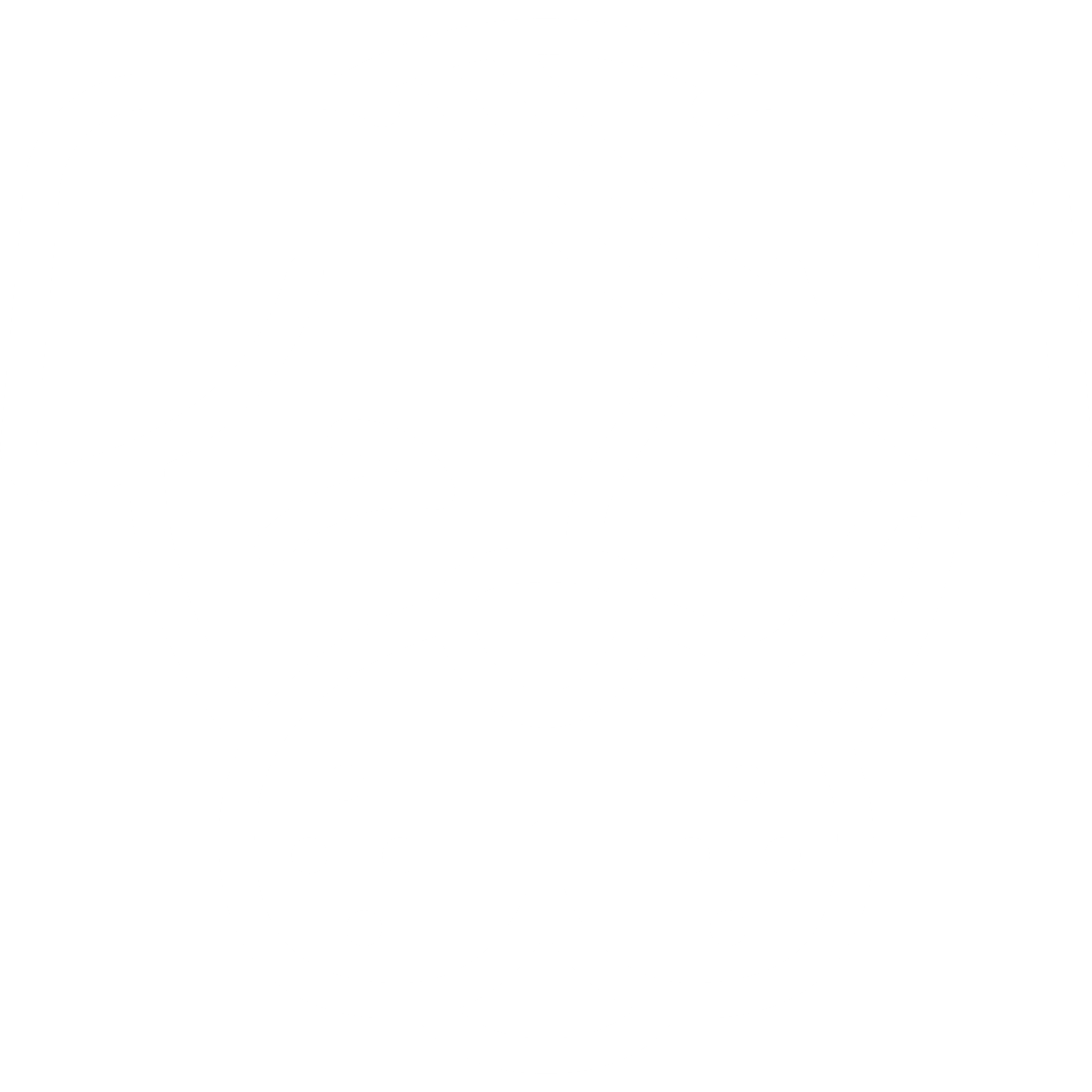 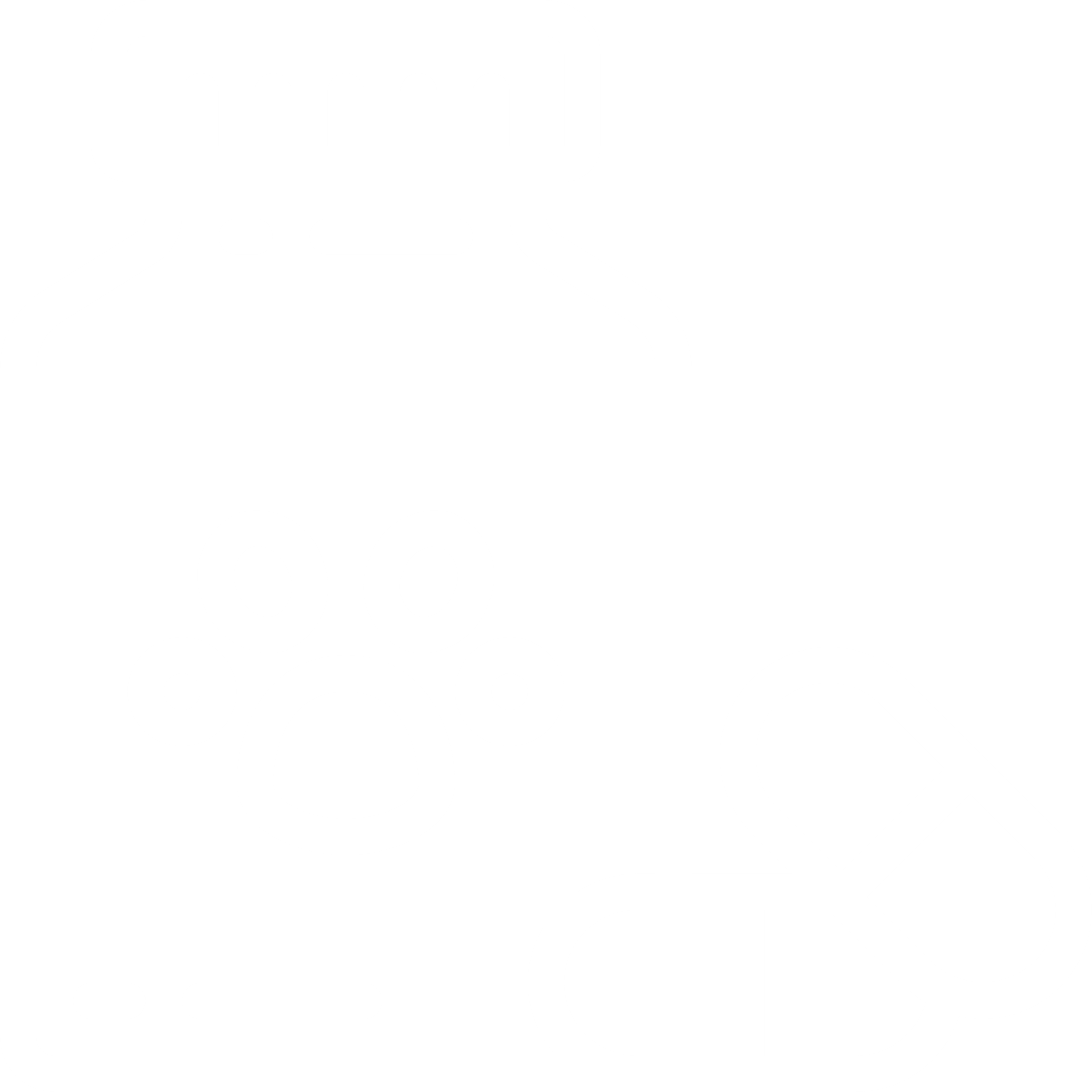 Получение разрешений на помещение и ремонт
Начало проведения маркетинговой кампании
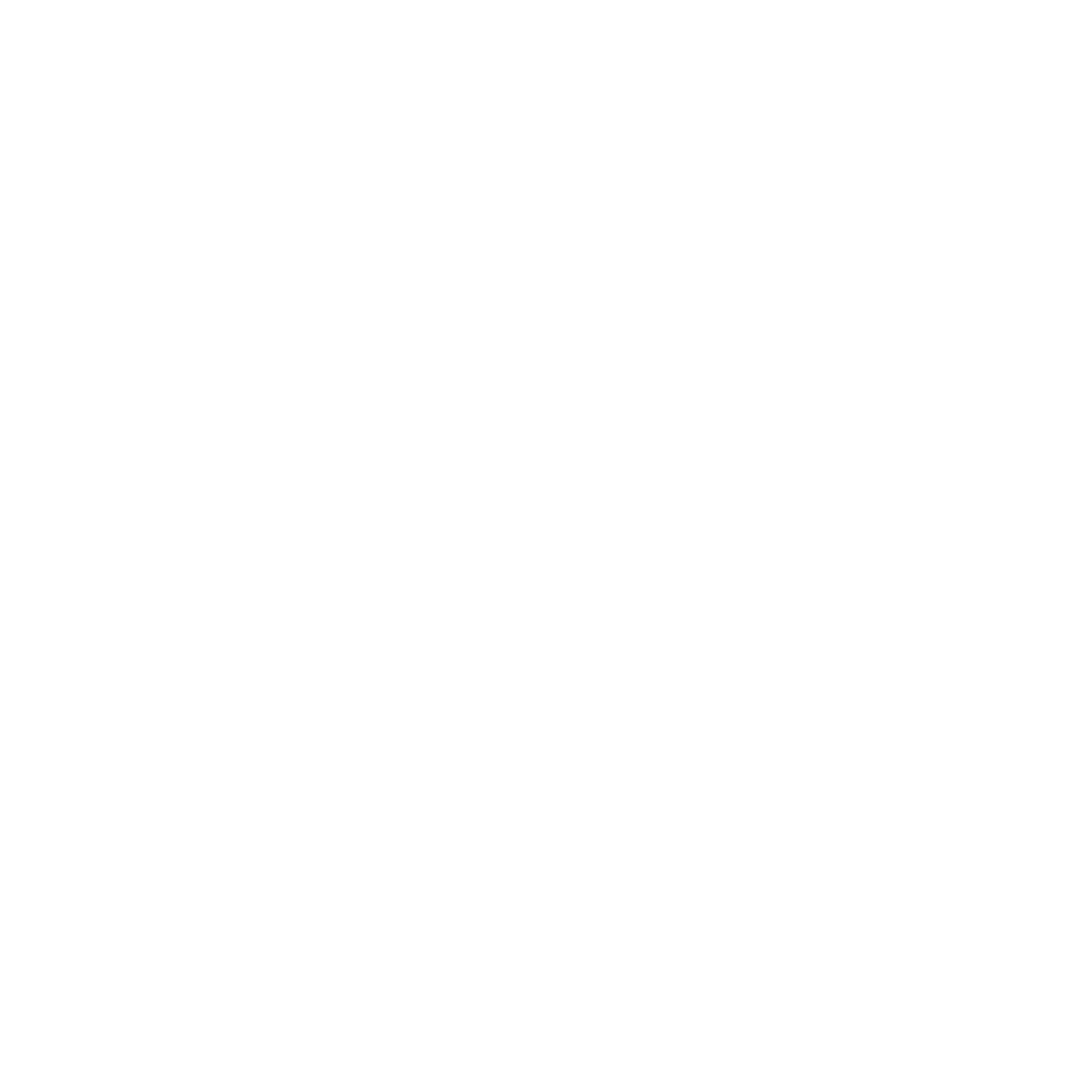 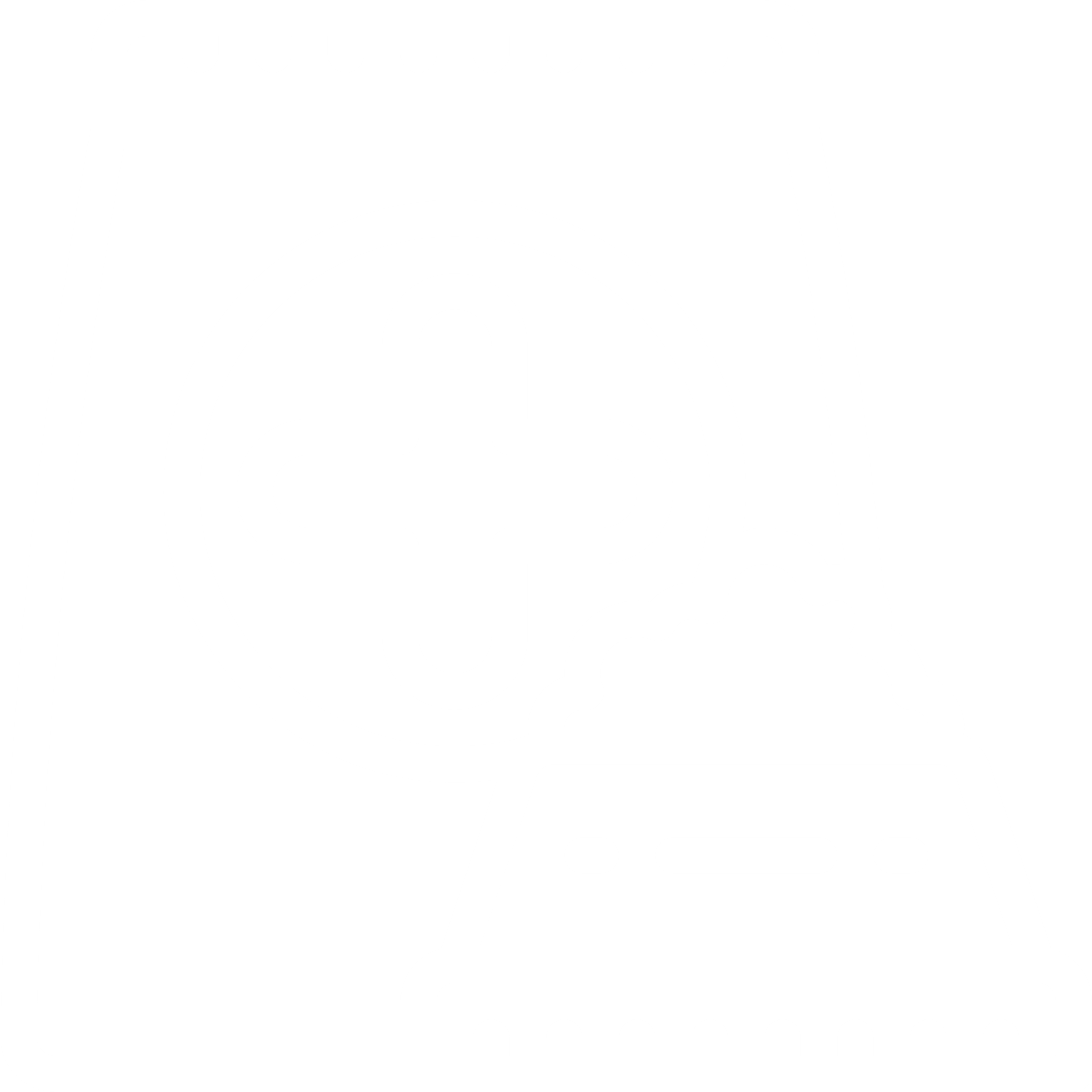 Подбор поставщиков, закупка оборудования и медикаментов
Открытие ветеринарной клиники
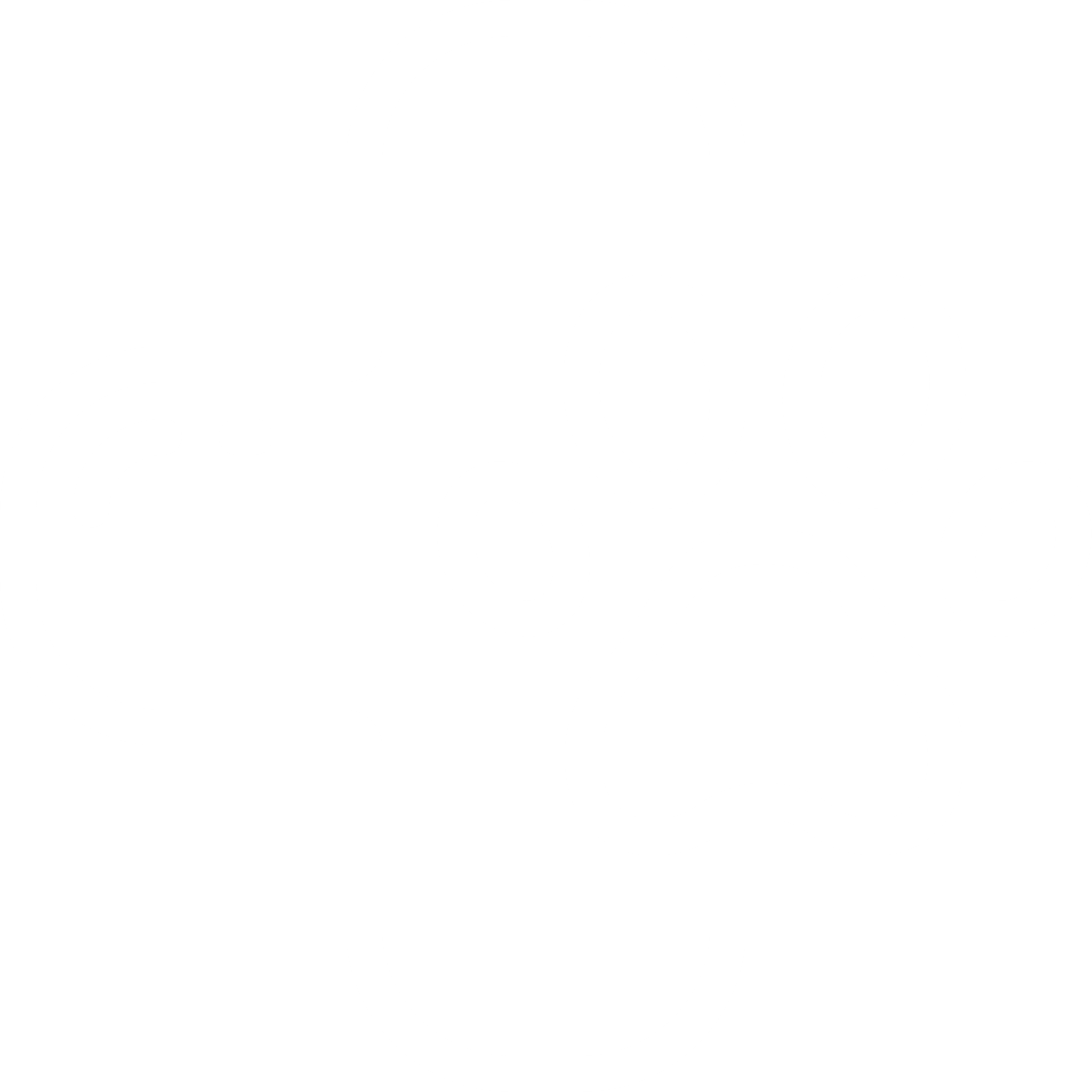 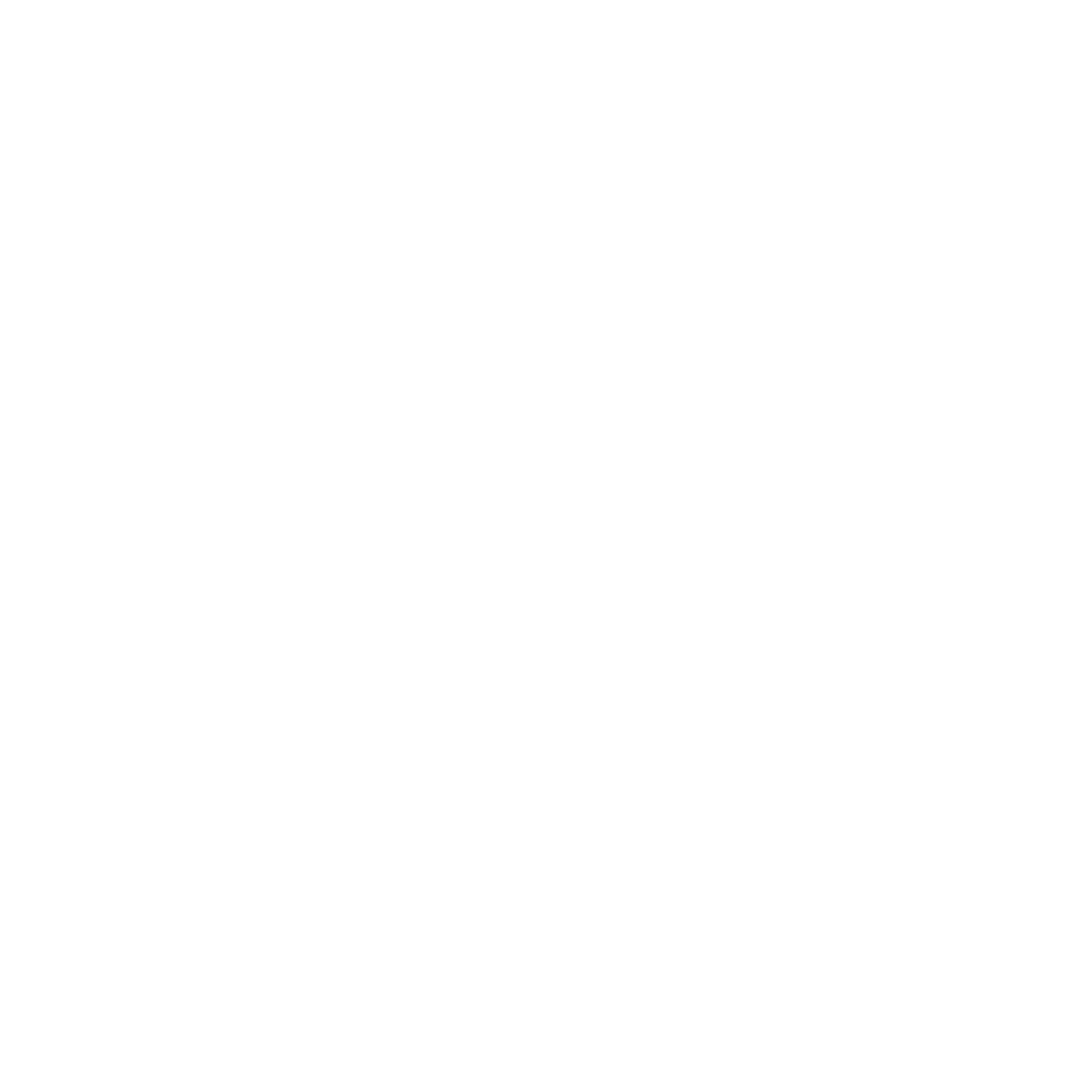 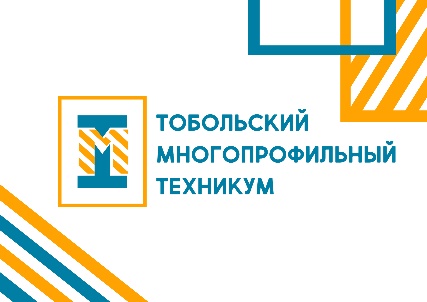 Риски проекта
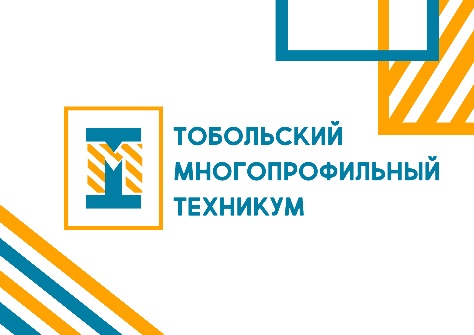 Риски проекта
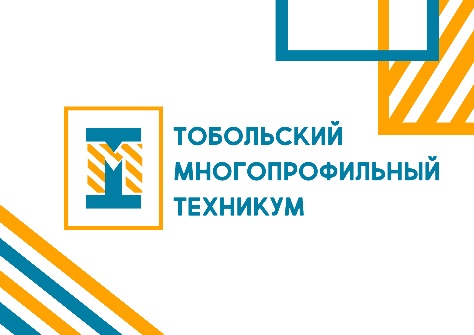 За один месяц при негативном прогнозе реализации услуг
Чистый доход ТМТ - 63 716 рублей
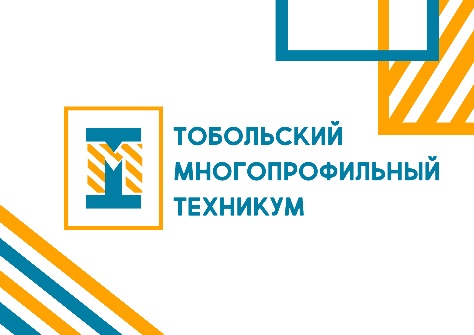 СПАСИБО
ГАПОУ ТО «Тобольский многопрофильный техникум»
Юридический адрес:
626102, Российская Федерация, Тюменская область, г. Тобольск, п. Сумкино ул. Гагарина 22.
Почтовый адрес:
626150, Российская Федерация, Тюменская область, г. Тобольск, ул. Знаменского 52а, стр.1.
Телефон, факс:8 (3456)34-80-10, 34-80-12
E-mail: tmt.priemnaya@tmt72.ru
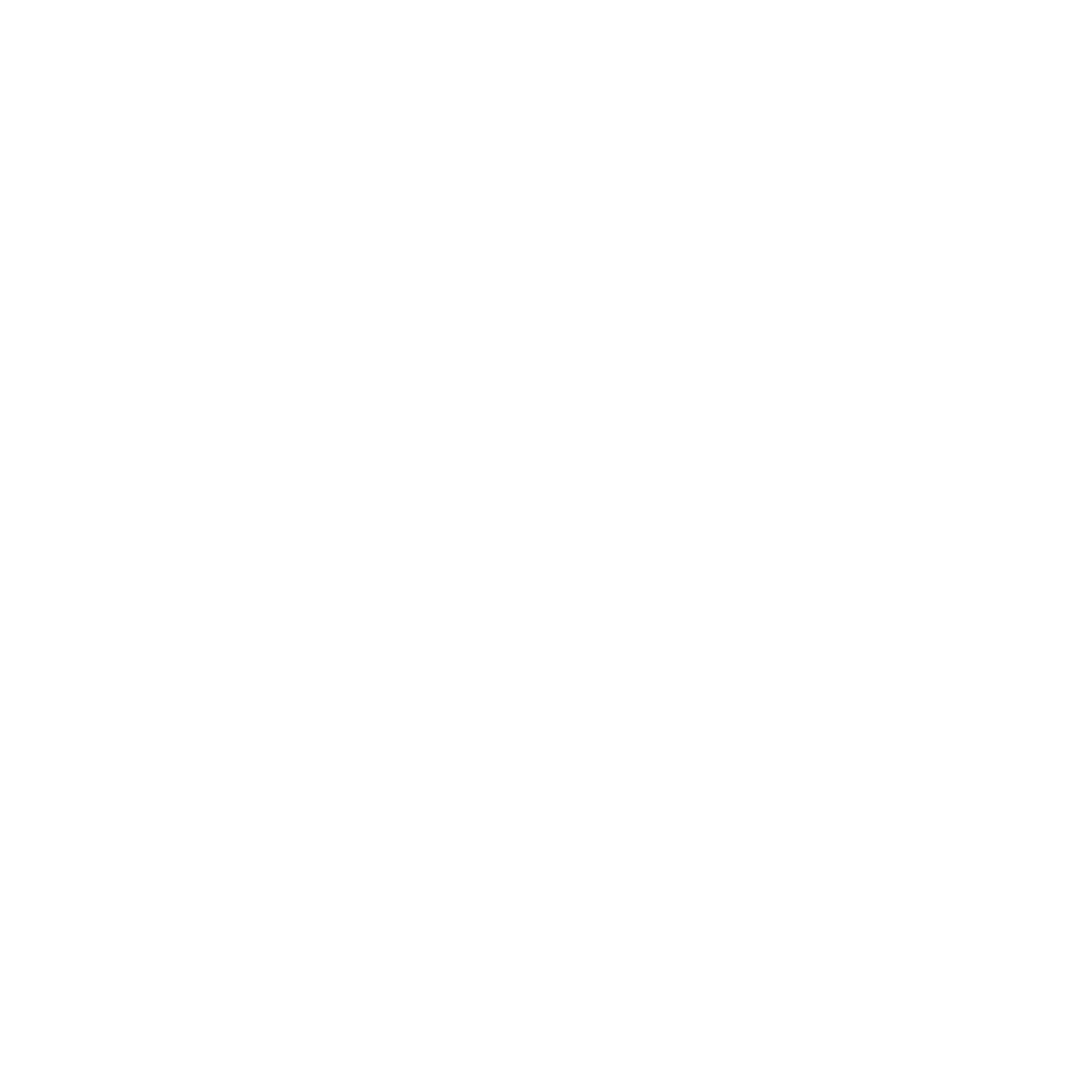 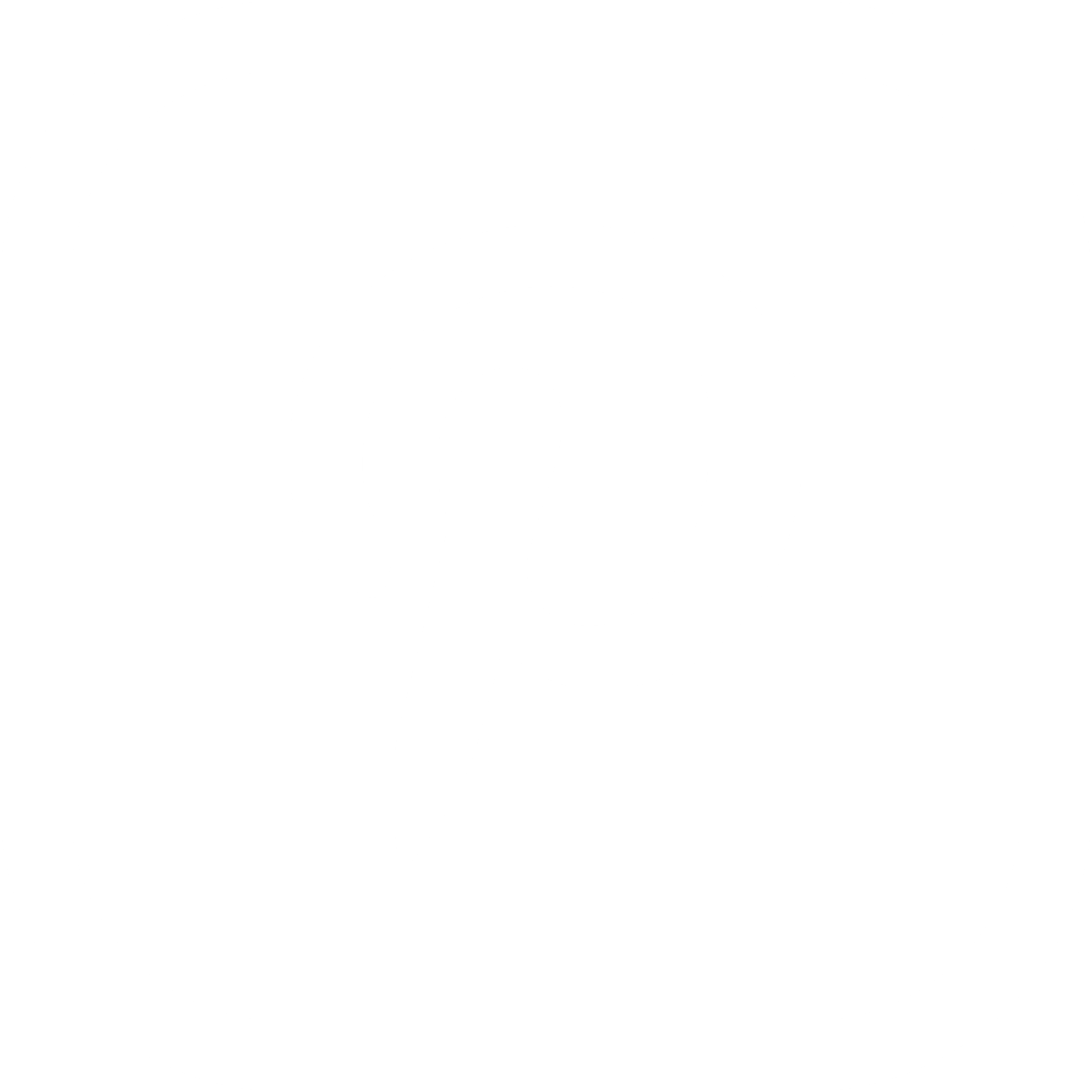 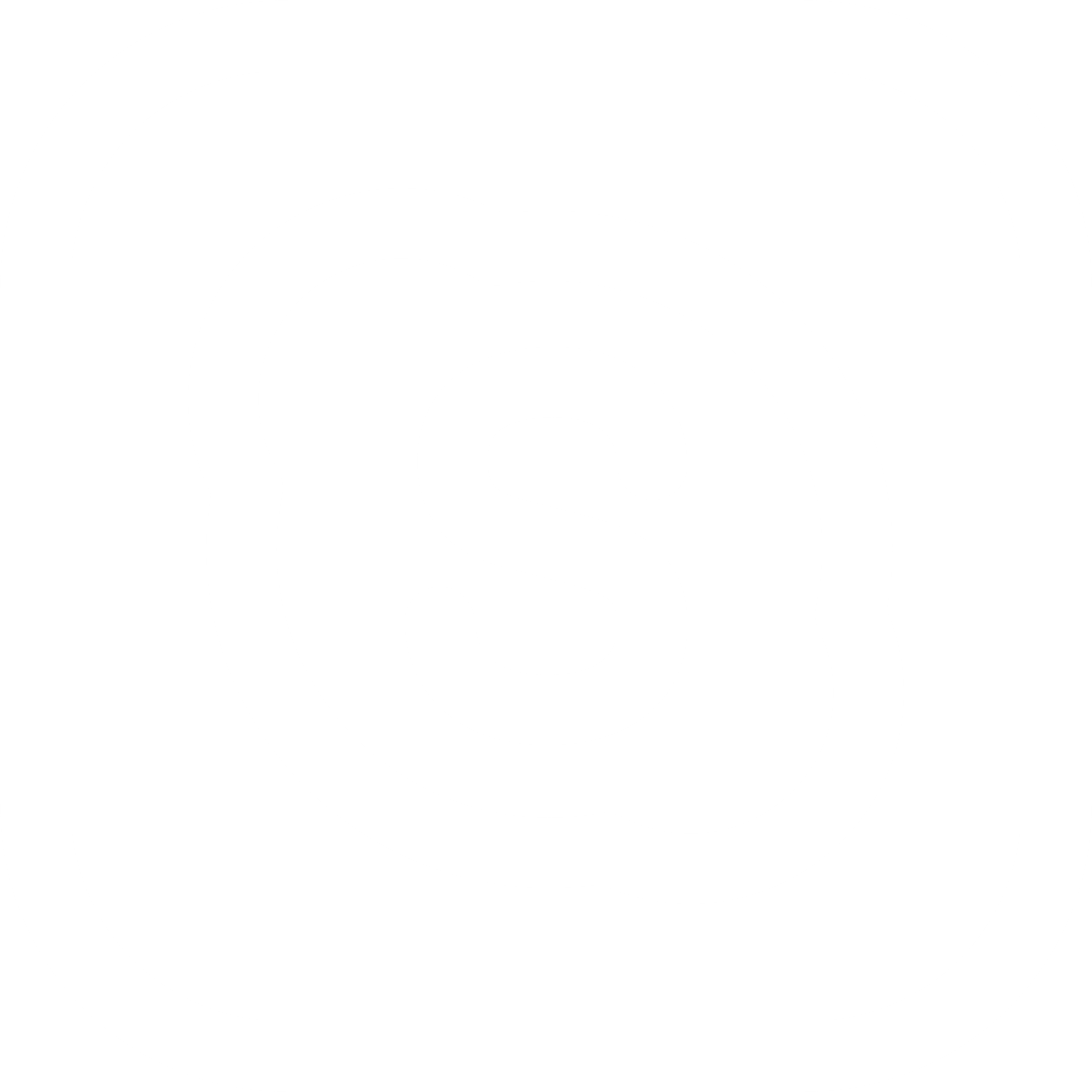 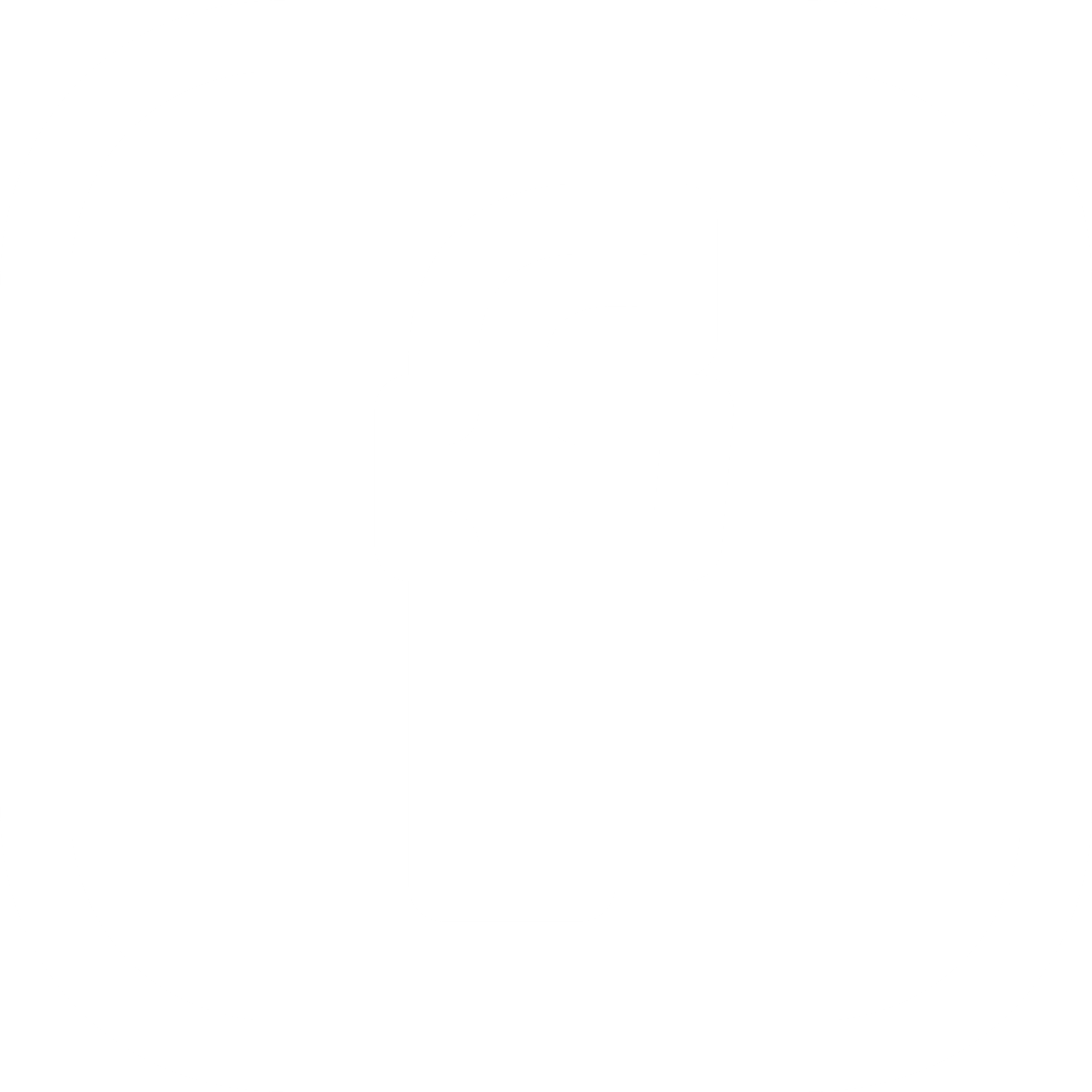